Consensus and Related Problems
Chapter 15 Only 15.5
Bina Ramamurthy
References
http://www.slate.com/blogs/atlas_obscura/2013/10/15/cash_card_or_car_sized_stone_payment_options_on_the_island_of_yap.html
https://en.wikipedia.org/wiki/Yap#/media/File:HH1883_pg125_Hafen_von_Jap.jpg
http://www2003.org/cdrom/papers/alternate/P712/p712-vogels.html
https://www.npr.org/sections/money/2011/02/15/131934618/the-island-of-stone-money
http://www.pmg.csail.mit.edu/papers/bft-tocs.pdf
Topics
Need for consensus
Reaching consensus in the presence of faults (Pease et al.)
https://lamport.azurewebsites.net/pubs/reaching.pdf
Leslie Lamport: Byzantine General Problem and Interactive Consistency (1982)
https://people.eecs.berkeley.edu/~luca/cs174/byzantine.pdf
Yap island stone money and consensus
Leader-based algorithms and how to elect leaders
Consensus
Problems of agreement are eternal problems.. 
Reaching a consensus on your holiday menu to numerous issues under consideration in your government bodies such as the US congress and US senate.
We refer to these collectively as problems of agreement.
The problem is for processes to agree on a value after one or more of the processes  has proposed what the value should be.
Example 1: Two armies (separated) decide consistently to attack the common enemy or retreat. 
Example 2: We may require that all the correct processes controlling a spaceship’s engines should decide to either “proceed” or “abort” after each has proposed one action or other.
Example 3: In a transaction to transfer funds from one account to another the processes involved must consistently agree to perform the respective debit and credit.
We will focus only one of them today: Byzantine generals
p
p
(Commander)
(Commander)
1
1
1:v
1:x
1:v
1:w
2:1:v
2:1:w
p
p
p
p
2
3
2
3
3:1:u
3:1:x
Faulty processes are shown coloured
Figure 15.18Three Byzantine generals
3:1:u  is read “3 says 1 says  u”
Instructor’s Guide for  Coulouris, Dollimore, Kindberg and Blair,  Distributed Systems: Concepts and Design   Edn. 5   ©  Pearson Education 2012
Three Processes
There is no ways to come to consensus with the simplistic scenarios above.
Ah! There is a way..Byzantine agreement can be reached for three generals, with one of them faulty, if the generals digitally sign their messages.
Pease et all, generalized the 3-process solution to a theorem: It is impossible to come to consensus among N processes if 
N <= 3*f  where f is the number of faulty process.
In the three process case: N = 3, f = 1, N =3*f
Apply this rule to the next diagram: Conider multiple rounds P.667
p
p
(Commander)
(Commander)
1
1
1:v
1:v
1:u
1:w
1:v
1:v
2:1:v
2:1:u
p
p
p
p
3:1:u
3:1:w
2
3
2
3
4:1:v
4:1:v
4:1:v
4:1:v
2:1:v
3:1:w
2:1:u
3:1:w
p
p
4
4
Faulty processes are shown coloured
Figure 15.19Four Byzantine generals
Instructor’s Guide for  Coulouris, Dollimore, Kindberg and Blair,  Distributed Systems: Concepts and Design   Edn. 5   ©  Pearson Education 2012
Figure 5.19 N = 4
Two rounds:
First round from commander to all generals
From each general to others
Each applies majority function and know what the decision is
Lets check it out for the graph on the left:
P2 decides majority (v,u,v) = v
P4 decides majority (v,v,w) = v
In the right graph: P2, P3 and P4
For p2, p3, and p4 majority (u,v,w) = T , they all agree there is no majority and possibly the leader is faulty/culprit.
Lamport’s Algorithm
In general case, for unsigned messages f+1 rounds of messages
Next one to study is Barbara Liskov’s Practical Byzantine Fault Tolerant (PBFT) : We will not consider it now. Winter reading for you.
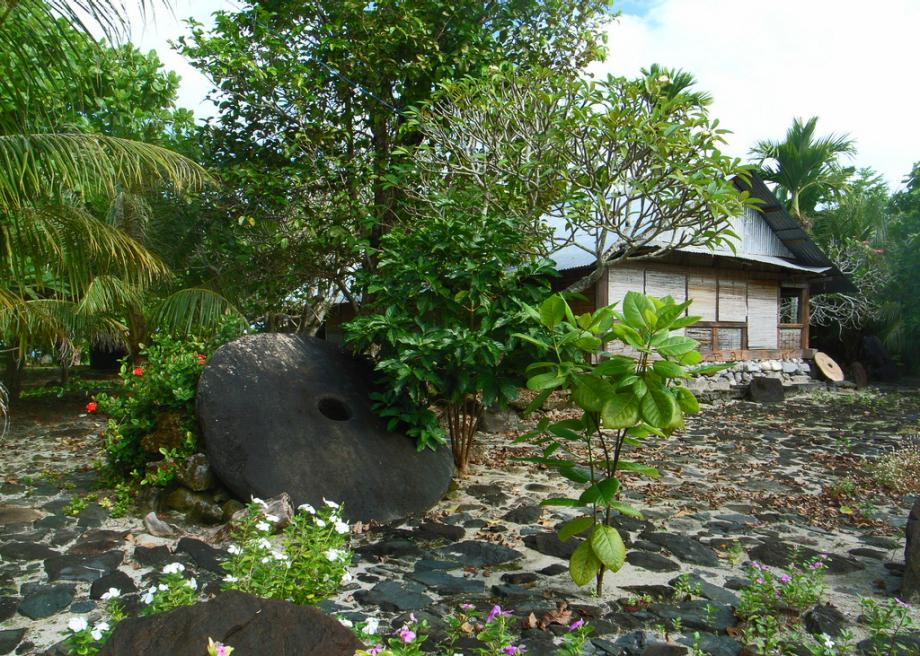 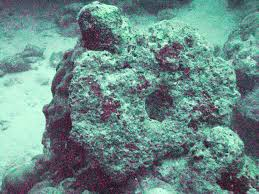 Summary
Study the two diagram and tracing the BFT majority.